Status for lægemiddelindustriens arbejde med de nye sikkerhedskrav
29.august 2016
Konsulent Mikkel Møller Rasmussen, Lif
Stakeholder-model som svar på ansvarsfordelingen
Europa: 
Direktivet indebærer, at markeds-aktørerne har ansvaret for systemet
På europæisk plan har aktørerne etableret The European Stakeholder Model (ESM) 
Organisationerne for original-producenter, generika, parallel-importører, grossister og apoteker
Deltagerne i stakeholdermodellen har dannet den Europæiske Medicin Verifikations Organisation (EMVO) til at varetage opgaverne
Danmark
EMVO har opfordret til/krævet, at de nationale medlemsorganisationer etablerer tilsvarende nationale stakeholder modeller

I Danmark har vi også valgt Stakeholder-modellen
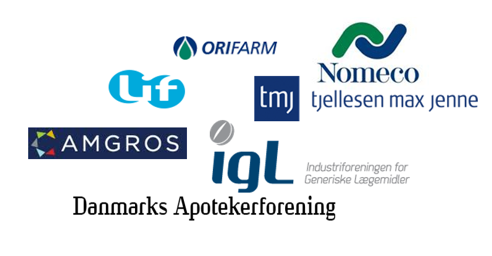 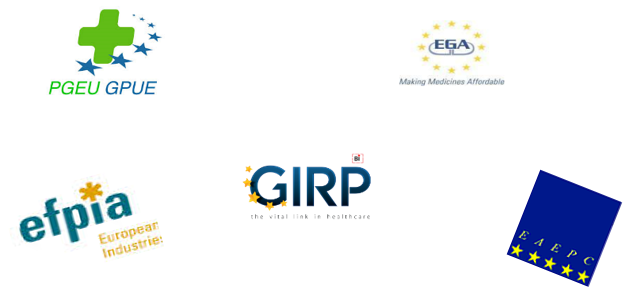 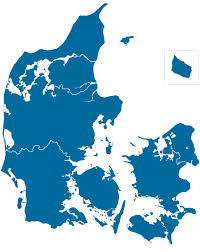 Opgaver for den Nationale Medicin Verifikations Organisation (DMVO)
Stakeholdergruppen danner DMVO:
Lif
IGL
De 2 parallelimportørforeninger (Repræsenteret af Orifarm)
MEGROS (de facto Nomeco og TMJ)
AMGROS
Apotekerforeningen
Observatører:
Sundheds- og Ældreministeriet
Lægemiddelstyrelsen
Opgaver aftales mellem nationale stakeholdere:
Aftale struktur for National Medicin Verifikations Organisation/NMVO (kommer formentligt til at hedde DMVO i DK)
Stiftelse af DMVO
Aftale finansieringsmodel
Valg af it-leverandør
Samarbejde med myndighederne
Sikre arbejdet med etablering og implementering e-verifikations-systemet i DK
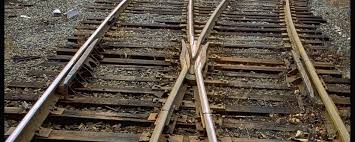 Arbejdet kører eksternt i 2 spor:
Stiftelse af DMVO
Overordnet finansieringsmodel godkendt af alle stakeholdere og Lifs medlemskreds
Arbejde med vedtægter etc. 
Stiftelse af DMVO i løbet af efteråret 2016
Valg af national IT-udbyder
Afholdt flere nationale workshops med de 2 relevante IT-udbydere
Grundig afklaring af alle nationale stakeholderes ønsker
Grundig forhandlingsforløb med begge IT-udbydere
Vigtig og grundig afklaring af systemet og strukturen
Stort arbejde ligger i detaljerne i kontrakterne
Valg af IT-udbyder i løbet af efteråret 2016
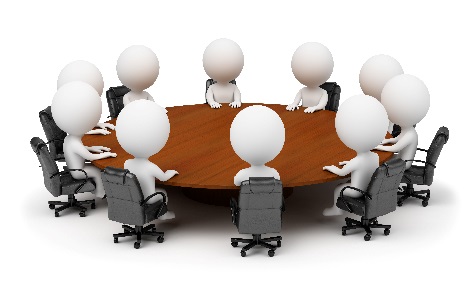 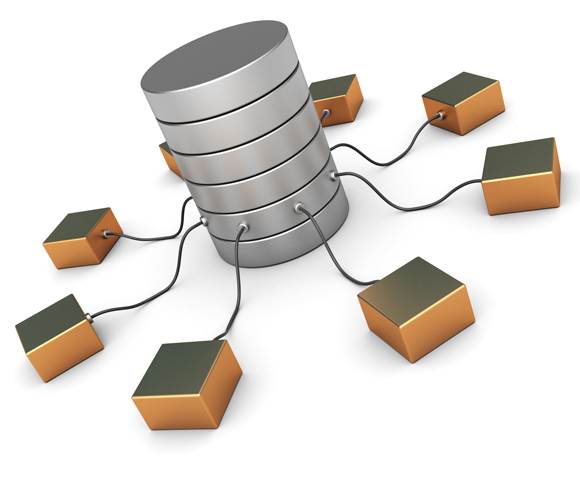 Finansiering af DMVO
Pharmaceutical 
Manufacturer
Hvem betaler?
Europæisk og nationalt system
Hardware og software til koderne
Hardware og software til distribution
EuropeanHub
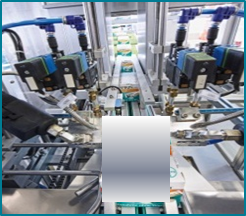 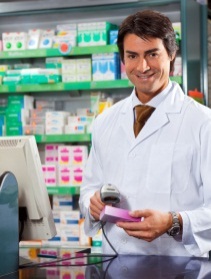 Parallel
Distributor
MAH
Apoteker, Grossister, etc…
MAH
Pharmacy
Wholesaler
Finansieringsmodel Danmark
I Danmark er der valgt en model, hvor ingen firmaer skal betale før systemet er oppe at køre. Der er en långiver (DLI), der får sit lån tilbage som en del af ”verifikationsgebyret”, når systemet er oppe at køre.
Der er rundt om i Europa valgt forskellige finansieringsmodeller.

Særligt er det en udfordring at få finansieret ramp-up fasen
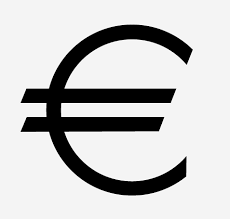 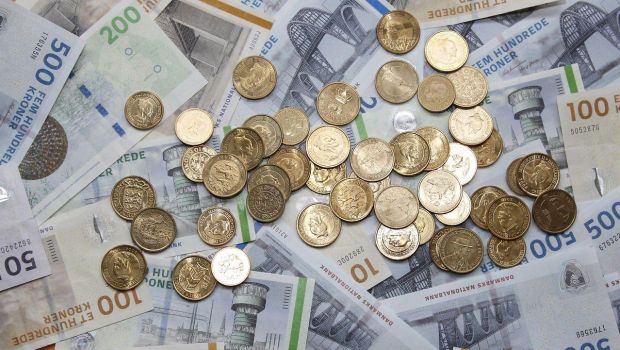 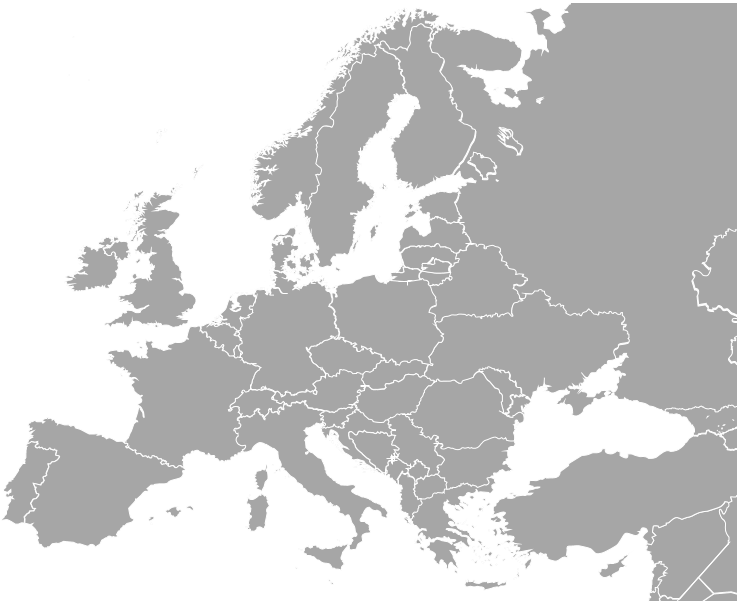 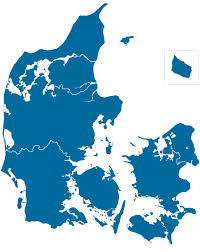 Tak for ordet